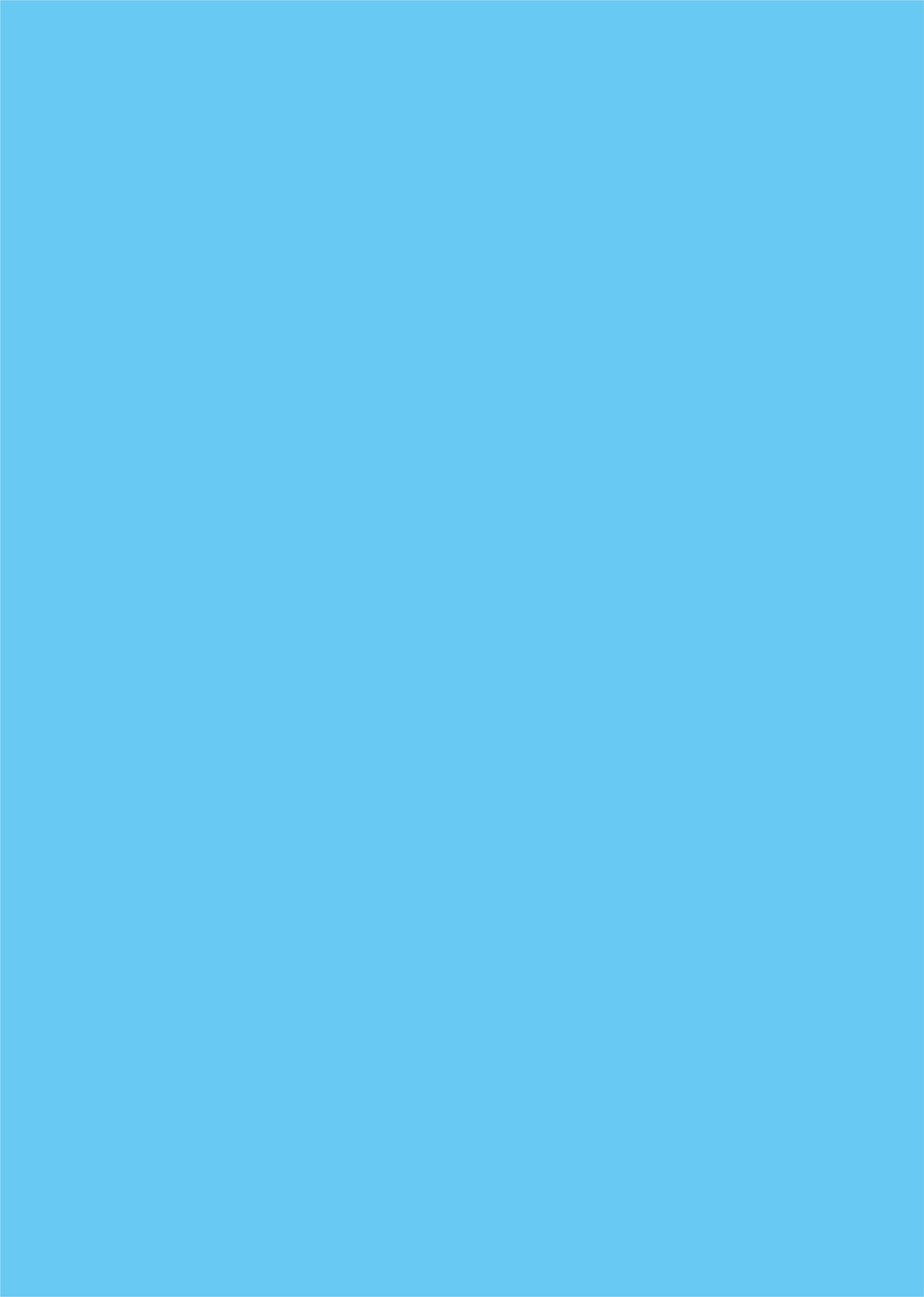 ポリリン酸
ホワイトニング
  始めました！
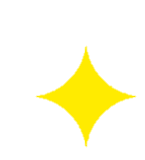 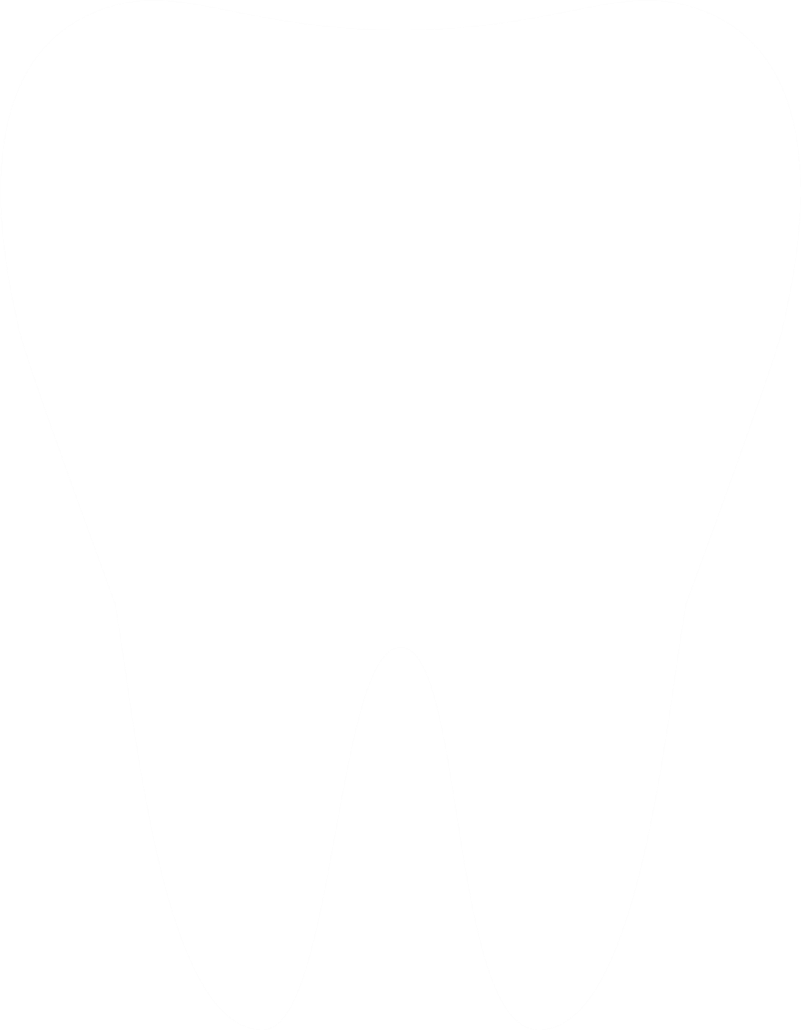 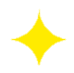 岡本クリニック
  歯科・歯科口腔外科
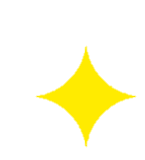 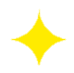 上下顎１回￥１０,０００（税抜き）
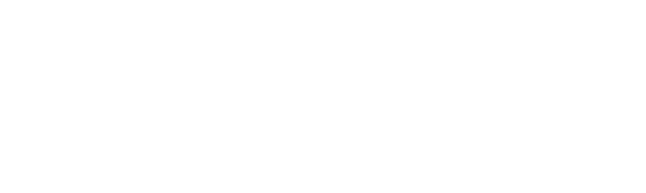 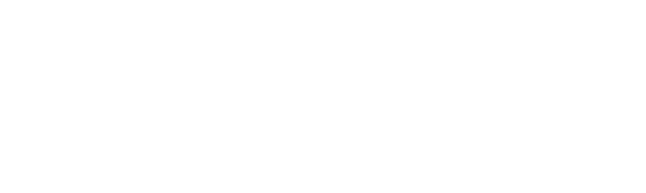 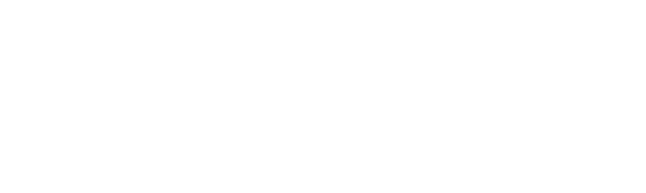 食事制限なし
歯にやさしい
しみにくい
ご希望の方は、お電話でご予約の上ご来院ください
078-322-1955
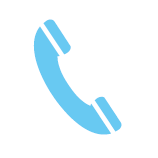 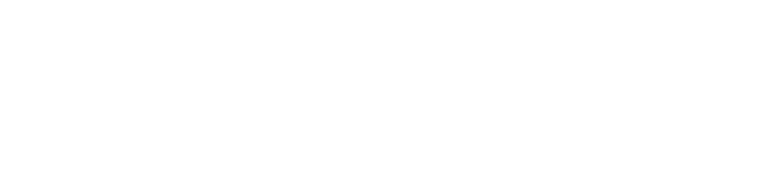 月　火　水　木　金　土　日
診察時間
〒650-0021　神戸市中央区三宮町１丁目10番１号　神戸交通センタービル６F
三ノ宮駅直結！！
●
●
●
●
●
※
9：30～13：00
●
●
●
●
●
14：30～18：30
※土曜日は、9：00～13：00までの診療です。